ELEMENTI DI METODOLOGIA DELL’ INSEGNAMENTO E DELL’ ALLENAMENTO
di
Roberto Tasciotti
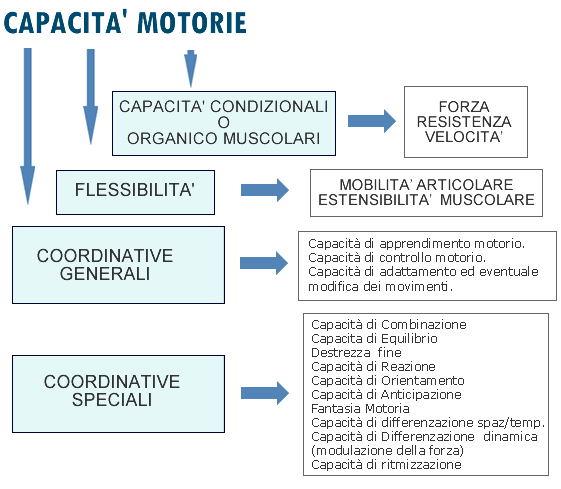 Roberto Tasciotti
2
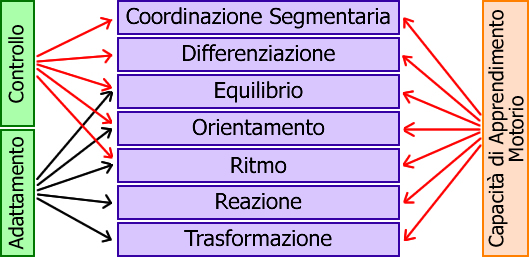 Roberto Tasciotti
3
Polivalenza:

riguarda gli aspetti metodologici dell’insegnamento delle attività motorie che devono avere carattere orientato allo sviluppo di capacità ed abilità la cui trasferibilità, valenza e validità sia molteplice:

– molteplice e globale:
nei confronti delle funzioni cognitive, emotive,
sociali e organiche

– molteplice e specifico:
nei confronti delle funzioni motorie
Multilateralità:

riguarda gli aspetti didattici dell’insegnamento delle attività motorie cioè ai contenuti, ai mezzi, all’organizzazione, (giochi, circuiti, prove multiple, etc.).
Anche secondo il principio della multilateralità ci dovrà essere fruibilità e trasferibilità degli esiti programmati delle attività motorie e precisamente:
– Di tipo generale:
Nel senso dello sviluppo della più ampia base motoria possibile
– Di tipo mirato
Nel senso dell’apprendimento delle abilità motorie
     quanto più riconducibili ad abilità polisportive e
     successivamente specifiche
Transfert

Secondo recenti studi, sebbene l’enfasi sugli elementi  possa cambiare in base alla natura del compito, atleti  di alto livello che hanno praticato durante la loro formazione 
attività sportive diverse rispetto alla loro specialità, utilizzano un minor numero di ore di allenamento per raggiungere un determinato livello prestativo 
rispetto ad individui che non hanno acquisito durante il loro percorso formativo conoscenze specifiche di altri sport.
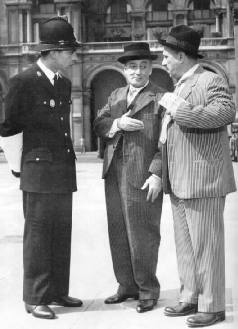 “Noi vogliamo sapere
per andare dove dobbiamo
andare,per dove dobbiamo
andare…”
COMPETENZE
La competenza si vede quando un soggetto,
di fronte a un problema, mobilita il proprio
repertorio di abilità e conoscenza, sceglie
quella più adeguata alle situazioni e la usa in
modo integrato e personale per risolvere il
PROBLEMA
Lo sviluppo del cervello 
è 
esperienza - dipendente
LA COSTRUZIONE DELLA REALTA’
STIMOLI SENSORIALI
TV E VIDEOGIOCHI
Informazioni in assenza o in contrasto con l’esperienza
Ritmi serrati dei passaggi delle immagini
Musiche che caricano l’emozionalità del bambino
Storie spesso inverosimili
Forti contrasti cromatici
Eccitazione innaturale del SNC
Non gradualità dello stimolo
In tutte le attività motorie, il livello di consapevolezza 
del corpo 
dello spazio 
e
del tempo
 costituisce un elemento fondamentale
CAPACITA’ SENSO PERCETTIVE
Si riferiscono all’attività degli organi di senso (analizzatori) e comprendono in forma semplice o combinata, la capacità di discriminazione VISIVA,UDITIVA,TATTILE,LABIRINTICA E CINESTETICA.
Queste capacità sono all’origine della consapevolezza
del CORPO dello SPAZIO del TEMPO e
 dell’AMBIENTE (rapporto con gli oggetti e con gli altri)
ANALIZZATORE CINESTESICO
COSA?
Distanza ed altezza degli oggetti
direzione e velocità senso muscolare
dello spazio e del tempo
DOVE?
Propriocettori,
muscoli,tendini
legamenti e
QUANDO ? articolazioni
QUANDO ? 
 In tutti i processi motori per percepire il grado di tensione muscolare e gli angoli tra le varie parti del corpo
PROPRIETA’
Maggiore capacità
di differenziazione
e di conduzione dei
segnali nervosi
ANALIZZATORE TATTILE
DOVE?
Nella cute a
diretto contatto
con l’esterno
COSA?
Informazioni sulla forma e superficie
degli oggetti toccati e manipolati
QUANDO ?
In tutti i processi motori
che avvengono in contatto immediato
con l’ambiente
PROPRIETA’
Stabilità della presa di
qualsiasi oggetto e per
l’appoggio di parte o di
tutto il corpo su qualsiasi
superficie. Invia segnali
relativi alla resistenza
dell’aria e dell’acqua.
ANALIZZATORE STATICO DINAMICO
DOVE?
Nel labirinto,
parte non uditiva
dell’orecchio
interno
COSA?
Posizione della testa nel campo
gravitazionale terrestre.
Direzione ed accelerazione dei movimenti
Orientamento nello spazio
PROPRIETA’
Equilibrio-effetti
negativi sulla
coordinazione motoria
quando avvengono
movimenti
destabilizzanti
(capovolte rotolamenti
QUANDO ?
In tutti i processi motori che avvengono
in situazioni di equilibrio, nelle rotazioni
e avvitamenti
ANALIZZATORE OTTICO
COSA?
Informazione su luce,ombra,forma e colore
degli oggetti, spazio profondità ed ampiezza
senso del movimento distanza
DOVE?
Nella retina
QUANDO ?
In tutti i processi motori propri e degli altri
Rapporto tra il proprio corpo e l’ambiente
PROPRIETA’
Ruolo particolare
nell’apprendimento
dei movimenti,
basandosi su di esso
si fornisce un
“modello”
ANALIZZATORE ACUSTICO
COSA?
Segnali acustici prodotti dal processo motorio
o ad esso collegati
ritmo motorio
DOVE?
Nella coclea,
parte uditiva
dell’orecchio
 interno
PROPRIETA’
Grande importanza
nella recezione e nella
trasmissione di impulsi
dinamici di incitamento
e nelle informazioni
verbali
QUANDO ? interno
In tutti i processi motori per avvertire il
ritmo esecutivo e l’impatto dell’azione
sull’ambiente
CAPACITA’
MOTORIE
SCHEMI MOTORI
DI BASE
MOBILITA’
ARTICOLARE
SCHEMI MOTORI DI BASE
Azioni motorie con una struttura semplice
derivano dalla motricità che l’uomo ha
utilizzato nel corso della sua evoluzione
per garantirsi la sopravvivenza
SCHEMI MOTORI E POSTURALI
MOTORI
• Camminare
• Correre
• Saltare
• Afferrare
• Lanciare
• Calciare
• Rotolare
• Strisciare
• Arrampicarsi
POSTURALI
• Flettere
• Piegare
• Addurre
• Abdurre
• Ruotare
• Slanciare
SCHEMI MOTORI
LOCOMOTORI
Legati alla capacità di muoversi dinamicamente nell’ambiente con tutta la massa corporea

(camminare,correre,arrampicarsi, saltare)
SCHEMI MOTORI
NON LOCOMOTORI
Riguardano tutti i movimenti propulsivi e di definizione di traiettorie di oggetti come la palla o l’uso di una racchetta

(Lanciare, afferrare,calciare, colpire)
SCHEMI MOTORI
DI STABILITA’
Principalmente legati alla capacità di
controllo delle forze di gravità

(Rotolare,camminare in equilibrio,girarsi, appendersi)
CAPACITA’ MOTORIE
Sono disponibilità motorie individuali, presupposti
per l’apprendimento di qualsiasi azione motoria
SI DIVIDONO IN:
1. Capacità coordinative (generali-speciali)
2. Mobilità articolare
3. Capacità condizionali
CAPACITA’ COORDINATIVE
Permettono di
Organizzare 
Regolare 
Controllare 
Il movimento
Capacità determinate dai processi di controllo e di regolazione dei movimenti si fondano sull’assunzione di informazioni, sull’elaborazione di informazioni, sul controllo dell’esecuzione sono legati alla funzionalità e alla maturazione del SNC.
MOBILITA’ ARTICOLARE
E’ la capacità di eseguire esercizi
caratterizzati da una grande ampiezza di
movimenti articolari ed estensione della
struttura del muscolo (tendinea)…..
CAPACITA’ CONDIZIONALI
Sono i presupposti per l’esecuzione dei
movimenti, sono in relazione con i
processi di produzione di trasporto ed
utilizzazione dell’energia e quindi
dipendenti dalla funzionalità dell’apparato
cardiocircolatorio e respiratorio
CAPACITA’ CONDIZIONALI
• FORZA

				• RESISTENZA


							• VELOCITA’
ABILITA’ MOTORIE
QUEGLI ELEMENTI DEL MOVIMENTO
DETERMINATI E CONOSCIUTI, CHE
VENGONO AUTOMATIZZATI CON LA
RIPETIZIONE…..
LE ABILITA’ SONO TANTE QUANTE SE
NE APPRENDONO….
ABILITA’ MOTORIA
ABILITA’ LA CUI DETERMINANTE
PRIMARIA PER LA RIUSCITA E’
RAPPRESENTATA DALLA QUALITA’
DEL MOVIMENTO PRODOTTA DA CHI
LA ESEGUE
ABILITA’ COGNITIVA
ABILITA’ LA CUI DETERMINANTE
PRIMARIA PER LA RIUSCITA E’
RAPPRESENTATA DALLA DECISIONE
SU COSA FARE DA PARTE DI CHI LO
ESEGUE
ABILITA’ CHIUSA
ABILITA’ ESEGUITA IN UN AMBIENTE
PREVEDIBILE O STABILE CHE
CONSENTE A CHI LA EFFETTUA DI
PROGRAMMARE IN ANTICIPO I
PROPRI MOVIMENTI
ABILITA’ APERTA
ABILITA’ ESEGUITA IN UN AMBIENTE
IMPREVEDIBILE E MUTEVOLE,CHE
RICHIEDE A CHI LA ESEGUE DI
ADATTARE I PROPRI MOVIMENTI
ISTANTE DOPO ISTANTE, IN RISPOSTA
ALLE PROPRIETA’ DELL’AMBIENTE
CHE VARIANO